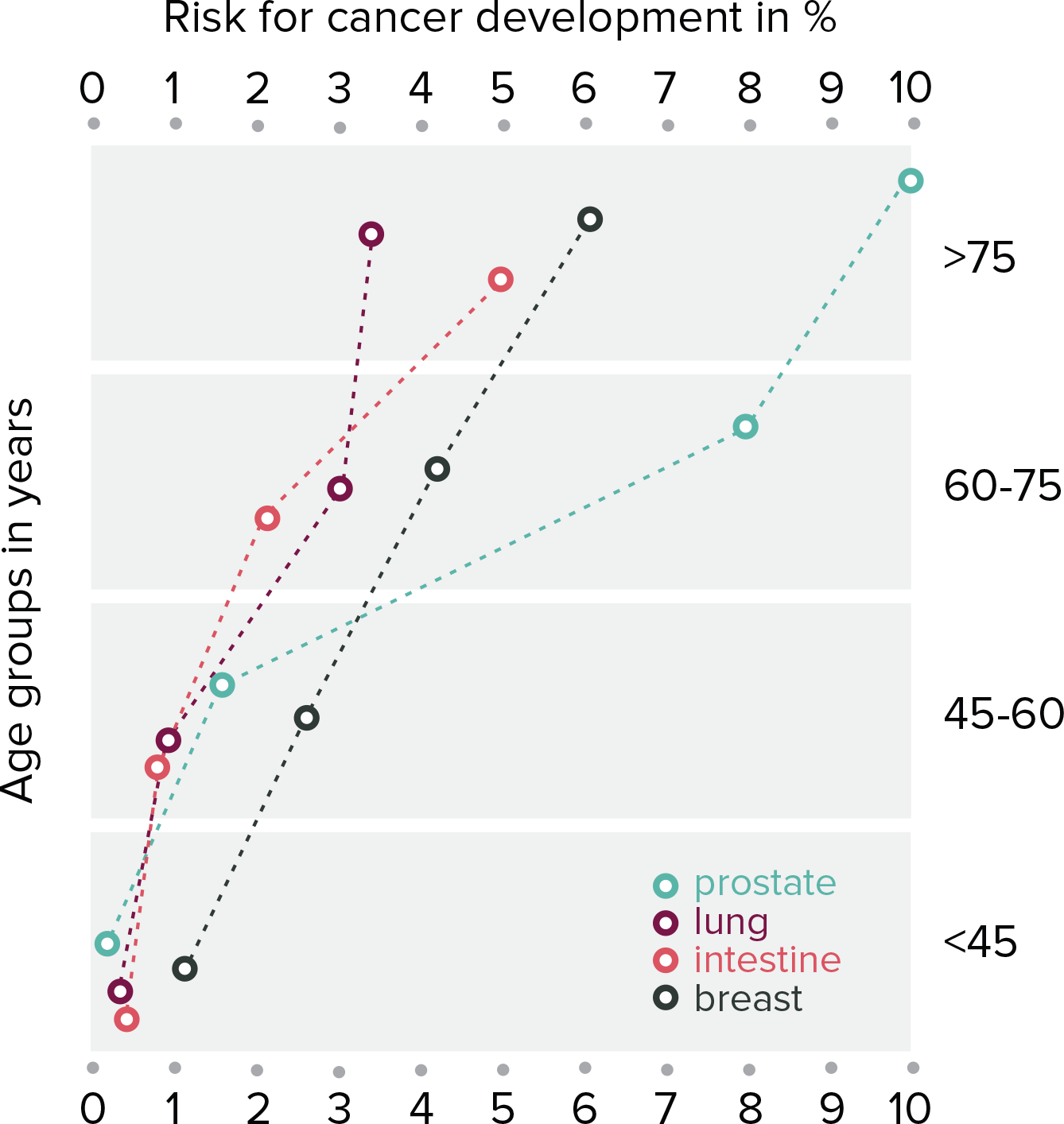 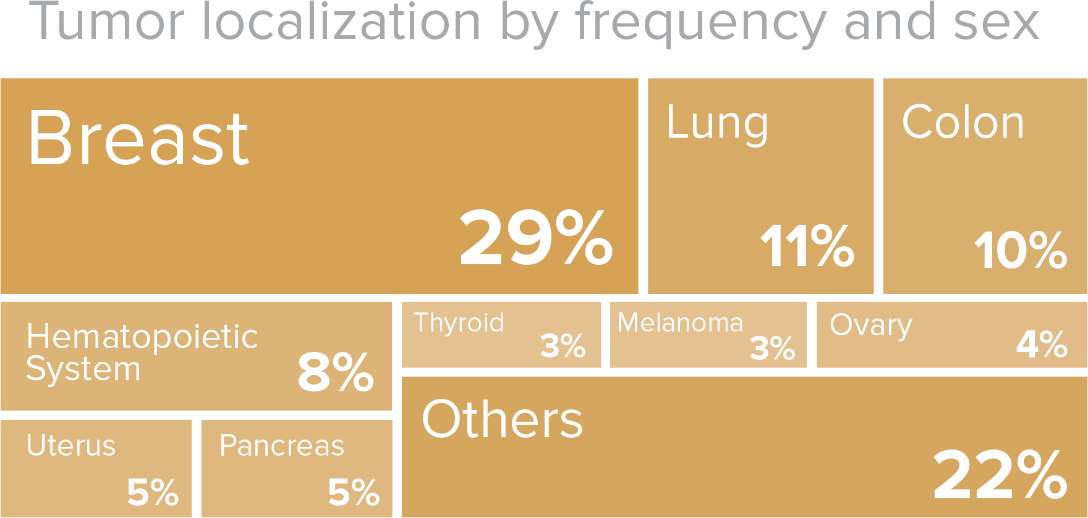 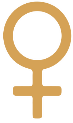 Tumor localization by frequency and sex
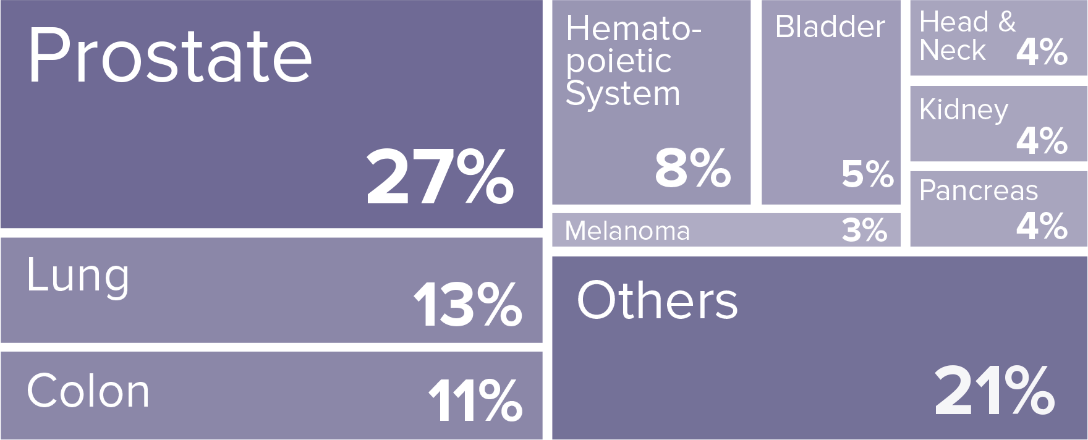 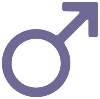 Quelle: Adapted from Statistik Austria, Österreichisches Krebsregister und Todesursachenstatistik (Stand 17.12.2020).